インフルエンザ予防接種のご案内
予約開始：９月２５日（金）１２：００から
接種開始：１０月６日（火）から

　　料金：４０００円（税込）
　ただし、ご自宅で予診表を印刷の上
検温をし全て記入した状態でお持ちいただいた方は
（予約システムから予診表をダウンロードいただけます）

　●３５００円（税込）●

お電話からのご予約となります。
１３歳以上から接種いただけます。 
妊娠中の方は事前に、産婦人科にて接種の確認をお願い致します。
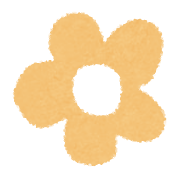 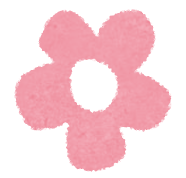 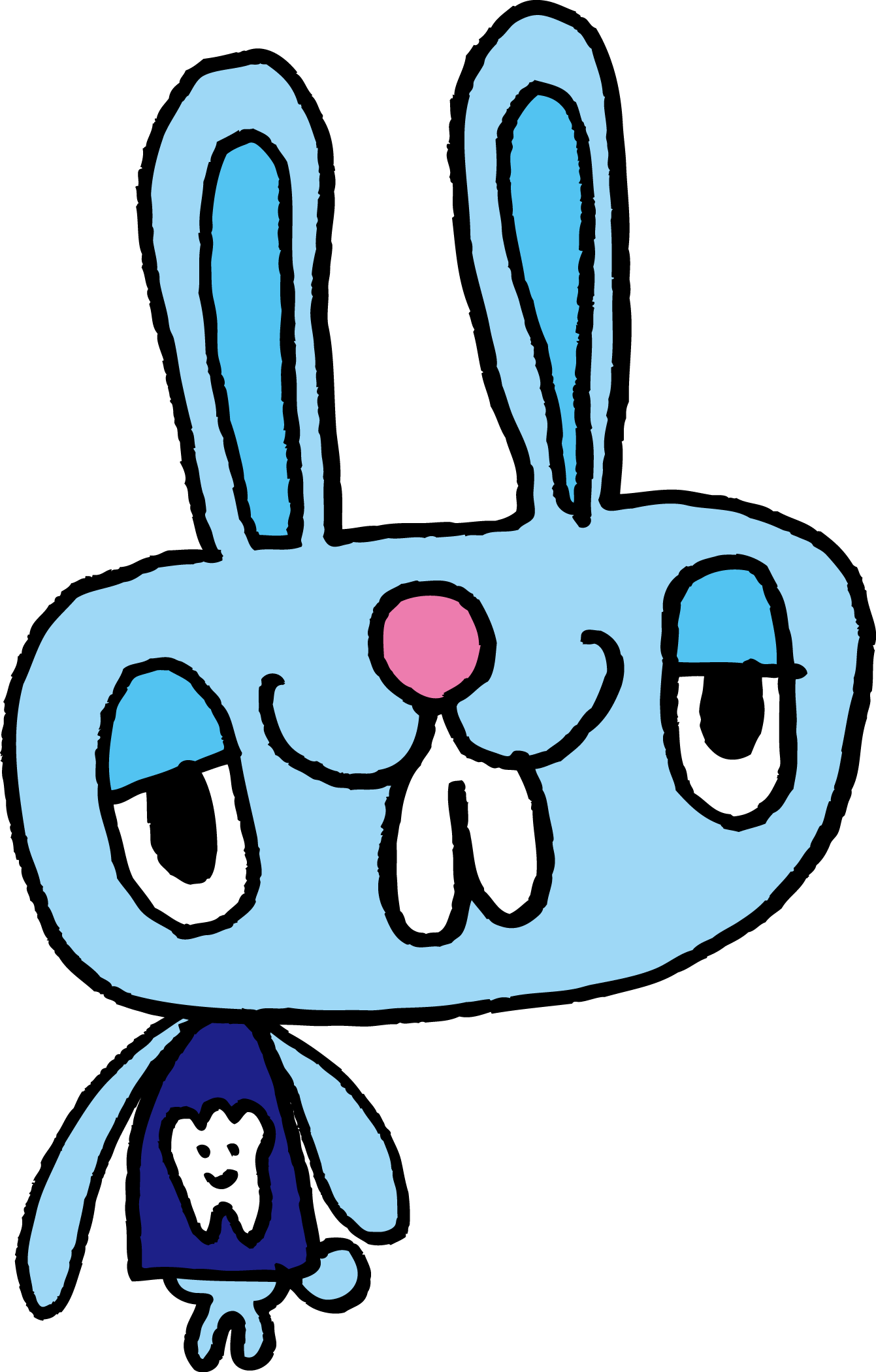 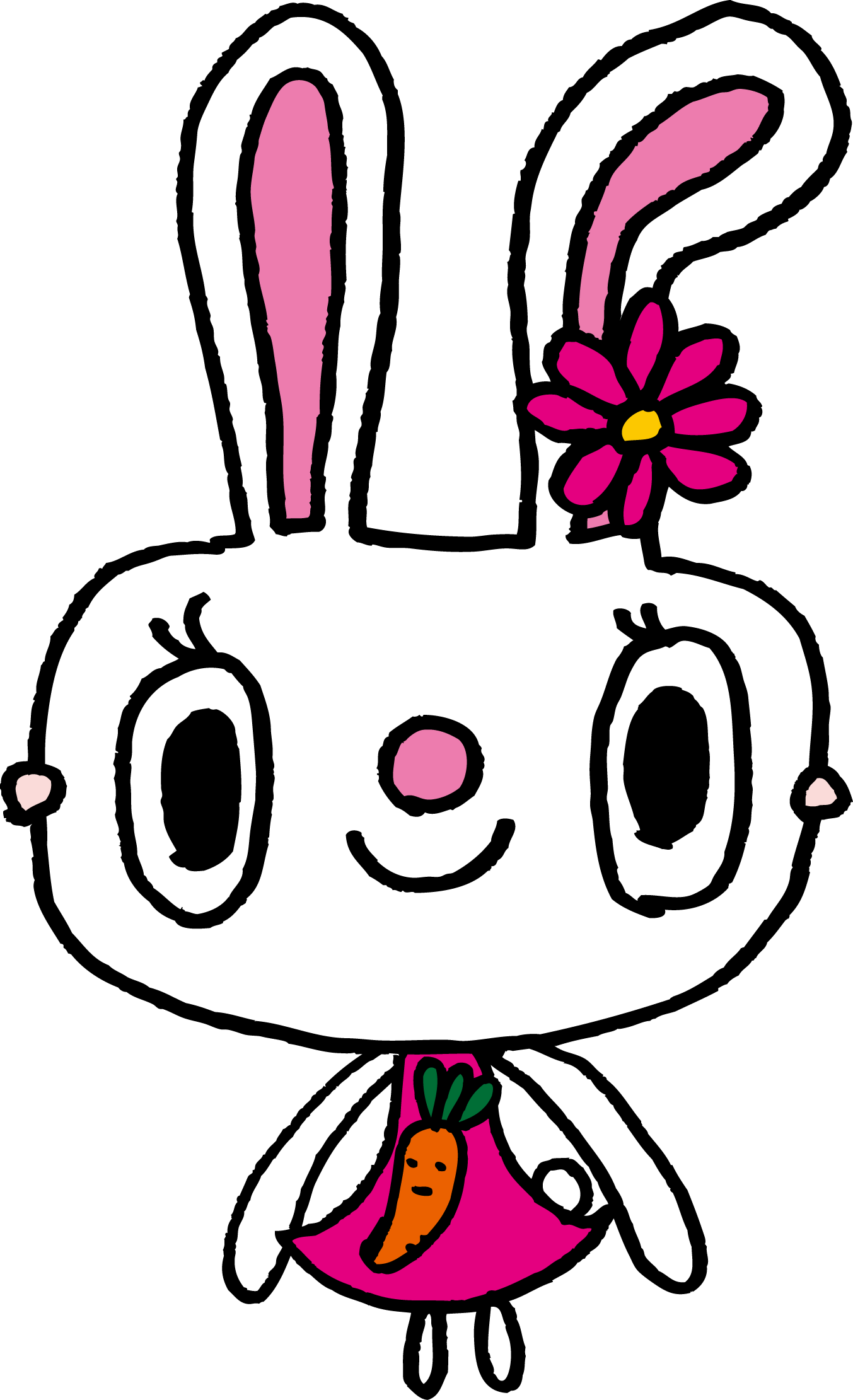